Effective Messaging?? What’s In THEIR Interest!!
New England Housing Network
Dec. 6, 2013
David Fink, Policy Director
Partnership for Strong Communities
The Only 4 Questions!
Who’s the audience?
What’s the goal? 
What’s the message? 
What’s the medium?
The Audience
Internal?
Partners
State policymakers
External?
Municipalities
Residents
Grass Roots
Students
The Goal
To Message or Not To Message?
That is the Question!!

Messaging: A Means, not an End!
Educate?
Establish credibility?
Spark action?
The Message
NEVER – or RARELY – because it’s “the right thing to do.”
ALWAYS because it’s “in your interest to do it… and here’s why.”
		Towns: demog/econ needs, grand lists,        volunteers
		Partners/Allies: more labor pool, more        riders, less energy use and emission, less        congestion, smaller achievement gap
It’s Not What You Say, It’s How You Say It!
Race vs. Income
Occupations & Incomes
Confronting Fears
The Medium
Appealing to Students, Zoning Commissioners
http://www.pschousing.org/news/rent-roulette
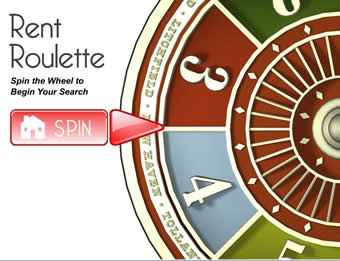 The Medium
Establishing Credibility
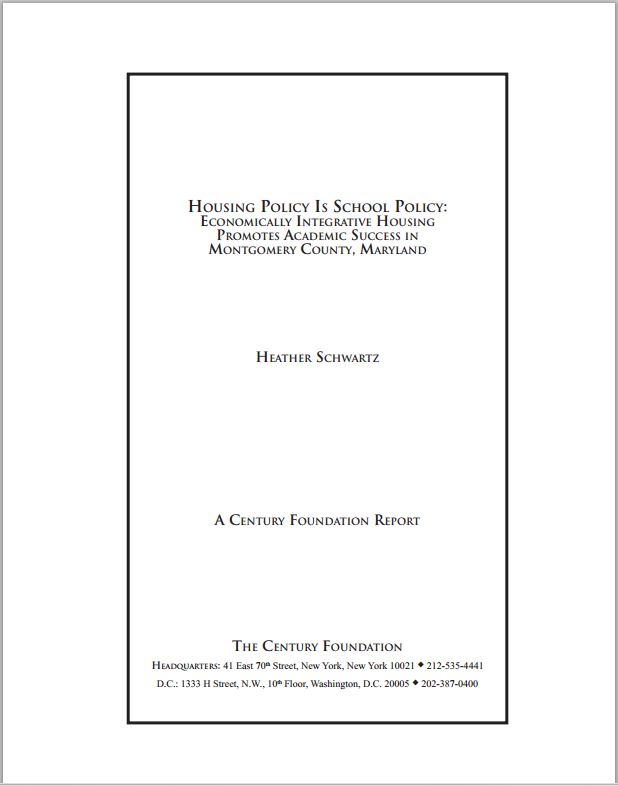 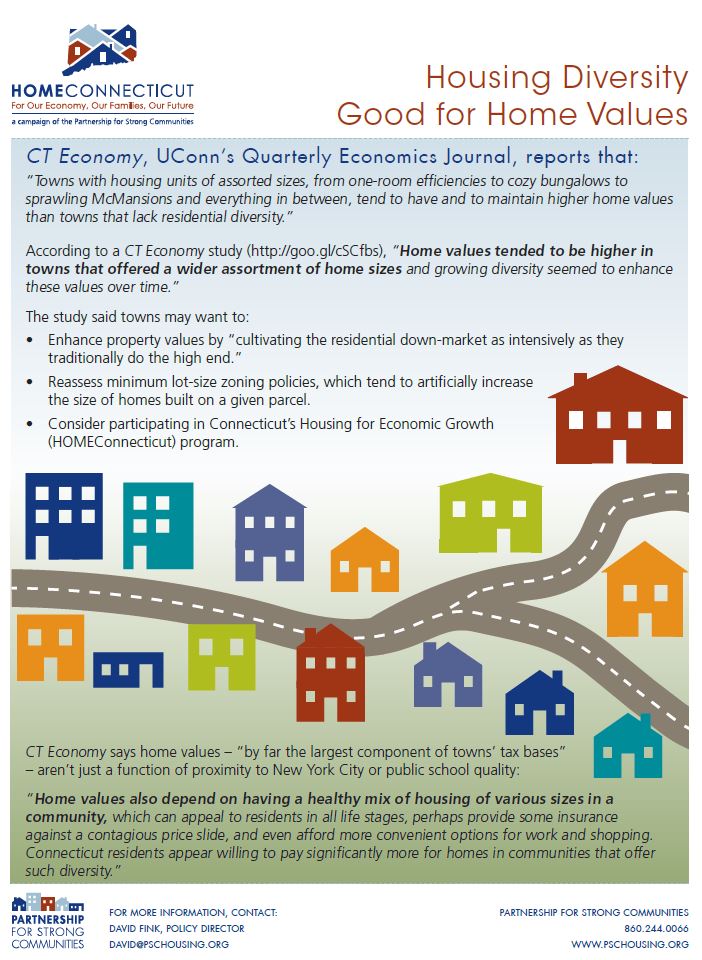 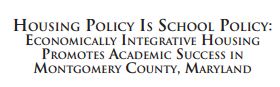 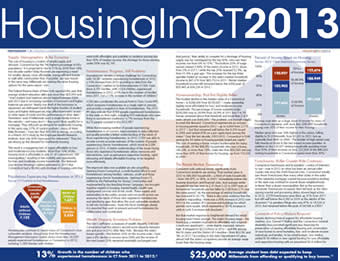 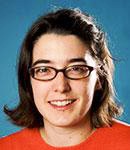 The Medium
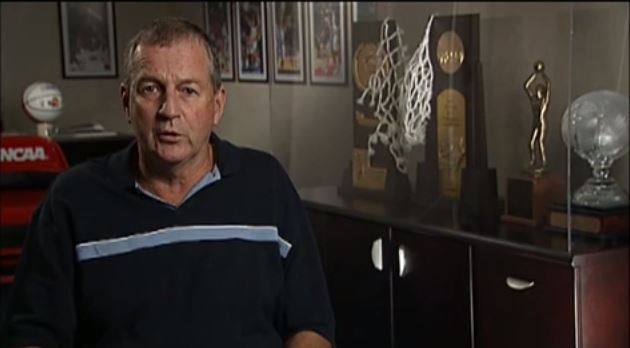 Educating
More Questions?
David Fink
Policy DirectorPartnership for Strong Communities 227 Lawrence Street Hartford, CT 06106 p. 860.244.0066  |  c: 860.202.7418
david@pschousing.org
www.pschousing.org